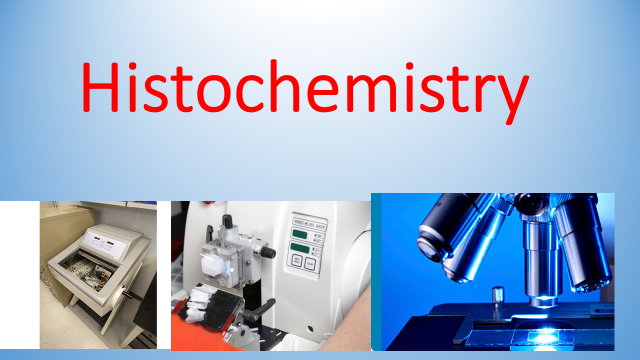 Microtechnique
Fixation
Staining
Embedding
Sectioning
Dehydration
Fixation
It is important to maintain cells in as life-like a state as possible
to prevent post-mortem changes as a result of putrefaction (destruction of tissue by bacteria or fungi) and autolysis (destruction of tissue by its own enzymes).
to prevent the tissue from undergoing osmotic shock, distortion, and shrinkage
The fixative acts to denature proteins by
(i)	coagulation (of secondary and tertiary protein structures to form insoluble gels).
(ii)	  forming additive compounds (cross-linking end-groups of amino acids).
(iii)	  a combination of coagulative and additive processes
(iv)	fixatives (promote the attachment of dyes to particular cell components by opening up protein side groups to which dyes may attach.
(v)	  remove bound water to increase tissue refractive index to improve optical differentiation
Prolonged fixation may result in the chemical masking of specific protein targets and prevention of antibody binding during immunohistochemistry protocols.
Microwave irradiation
Microwave fixation has been found to be useful in increasing the molecular kinetics giving rise to accelerated chemical reactions (i.e., faster fixation time, accelerated cross-linking of proteins).
microwave-assisted tissue fixation with phosphate-buffered saline  of normal saline  offers the removal of the use of noxious and potentially toxic formalin fixation and a decrease in the turnaround time.
In addition, staining of the microwave-fixed tissues was found to be sharper and brighter in most of the tissues than those obtained after conventional fixation
Classification of fixatives
(i) action on proteins
(ii) types of fixative solution
(iii) use
Action on proteins
They can be coagulant or non-coagulant fixatives.
Coagulant fixatives affect proteins in such a way that a coagulum (clot) forms (e.g., white of an egg when cooked).
In contrast, non-coagulant fixatives result in a smoother “gel” formation.
Types of fixative solution
There are two main types of fixatives
Compound fixatives consist of two or more fixatives in solution
primary
consist of a single fixative in solution
Zenker’s, Helly’s, and Bouin’s fixatives
absolute ethanol or 10% formalin
Their use and mechanism of action
microanatomical fixatives
used for light microscopy
cell organelles are destroyed, typically
neutral buffered formalin or NBF, Zenker’s, Bouin’s, and 10% formal saline
Cytological fixatives
electron microscopy
non-coagulant
preserve cellular structures or inclusions
nuclear (e.g., Carnoy’s)
cytoplasmic (e.g., Helly’s and 10% formal saline).
Types of fixatives
Aldehydes
 include formaldehyde (formalin, when in its liquid form), paraformaldehyde.
Formaldehyde is a good choice for immunohistochemical
surgical pathology and autopsy tissues requiring hematoxylin and eosin (H and E) staining
10% neutral buffered formalin or NBF) is standard
The buffer prevents acidity in the tissues.
Formaldehyde offers low levels of shrinkage and good preservation of cellular detail
Glutaraldehyde
causes deformation of the alpha-helix structure in proteins
so it should not be used for immunohistochemistry staining.
it fixes very quickly,
it an excellent choice for electron microscopic studies
it provides poor penetration
gives very good overall cytoplasmic and nuclear detail and is prepared as a buffered solution (e.g., 2% buffered glutaraldehyde).
This fixative works best when it is cold and buffered and not more than 3 months old .